OHABA 2019
Opening Remarks
State of the Er…State
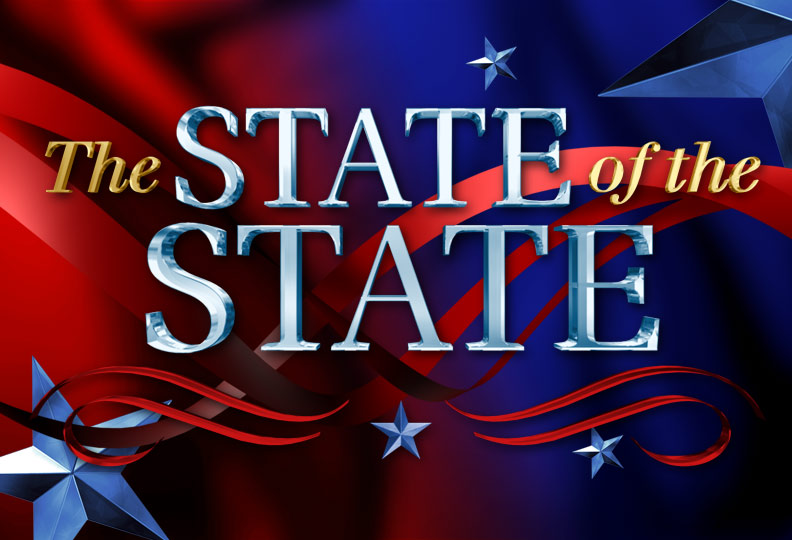 Conference Venue
Record Membership
Public Policy
Website Platform
Additional Educational Events this year
Membership Events this year
What ignites your passion for behavior analysis?
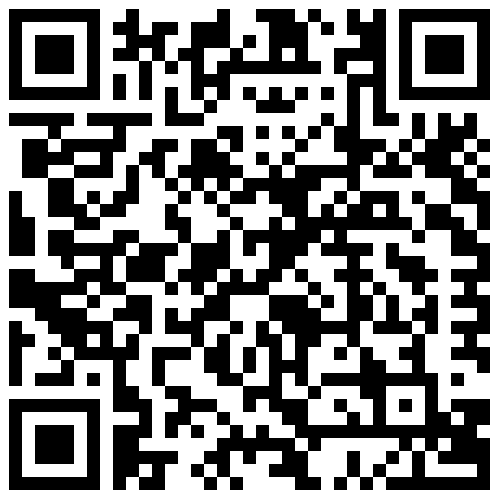 Conference 2019
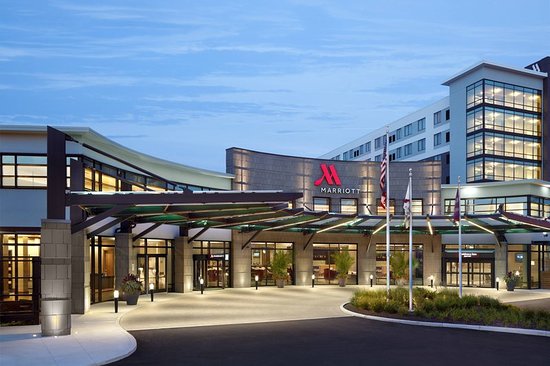 RECORD ATTENDANCE!  283 attendees this year!
Beautiful New Venue

SAVE THE DATE
Marriott Columbus University Area
Friday and Saturday
February 7th & 8th
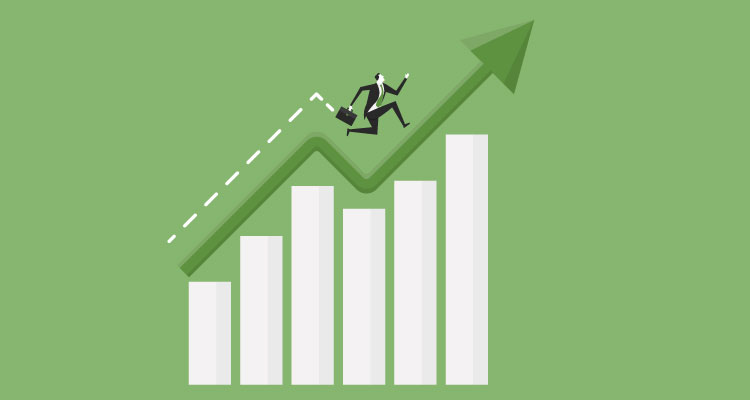 Membership
Membership Total: 255

Affiliate: 41
Full: 150
Student / Parent / Tech: 64
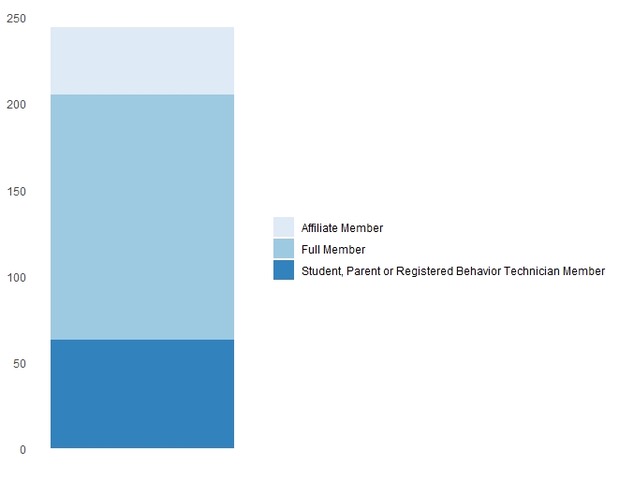 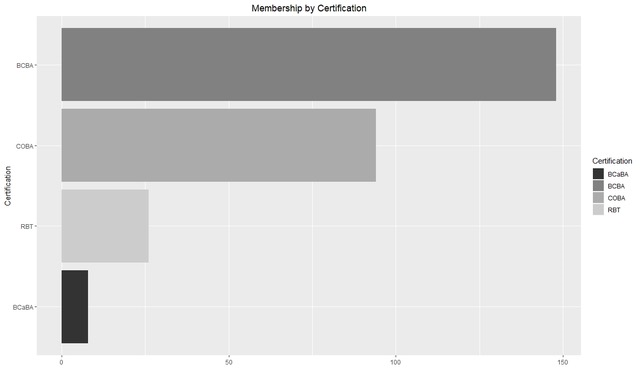 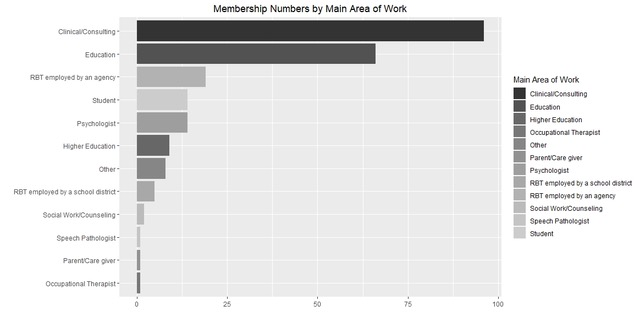 ATTEND A membership event!
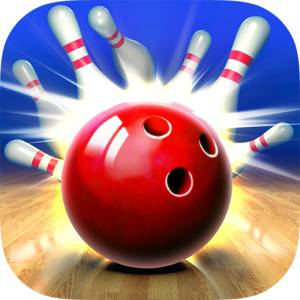 March
Columbus
PINS Dublin, 5:30pm on 3/8/19
April
Cleveland
Bowling (location TBD), 6:30pm, 4/24/19
May
Dayton
Dublin Pub @ Oregon District, 5:30pm, 5/10/19
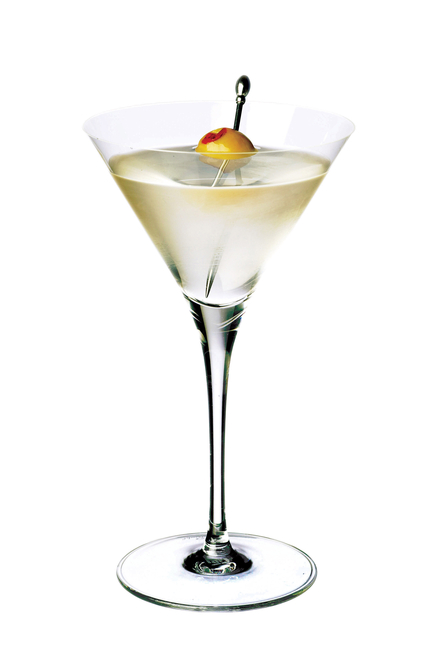 THANK YOU
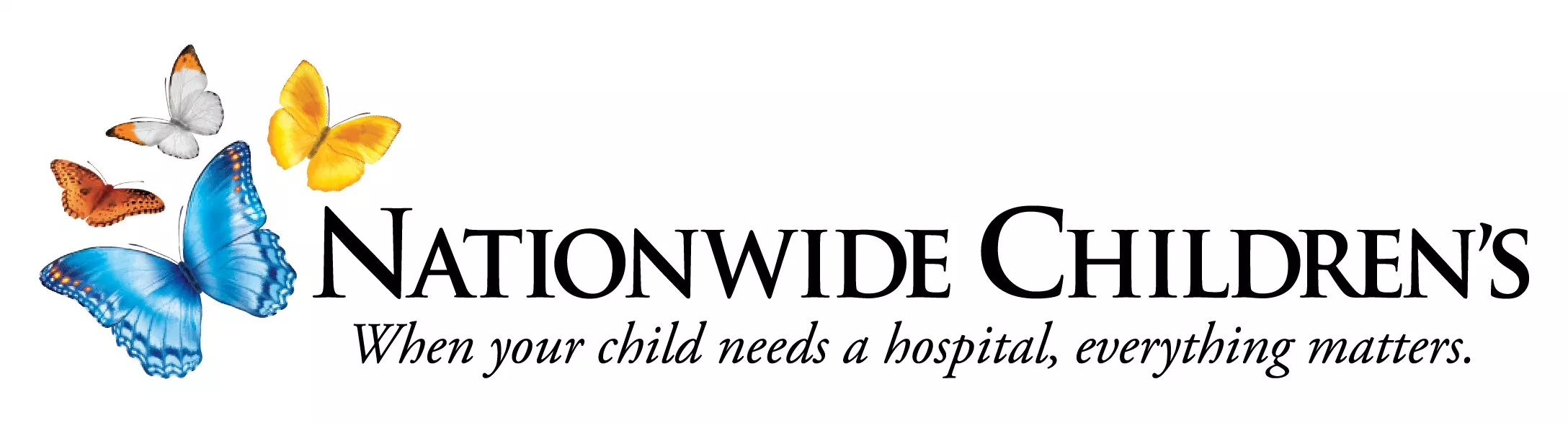 Nationwide Children’s Center for Autism Spectrum Disorder

Pathfinder Progress
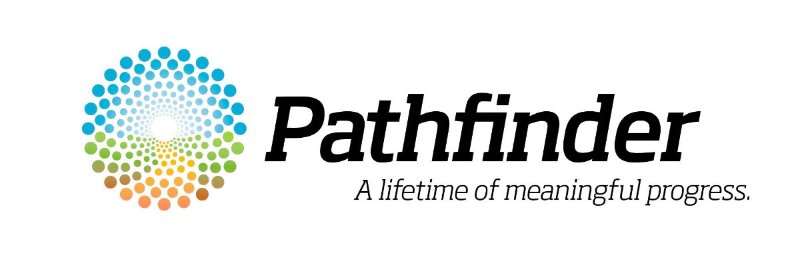 State and Regional boards are Critical to the field
[Speaker Notes: Influence public policy
Look out for interests of members
Enhance networking and connections
Improve dissemination and]
How does your role / Interests in BA interact with the board?
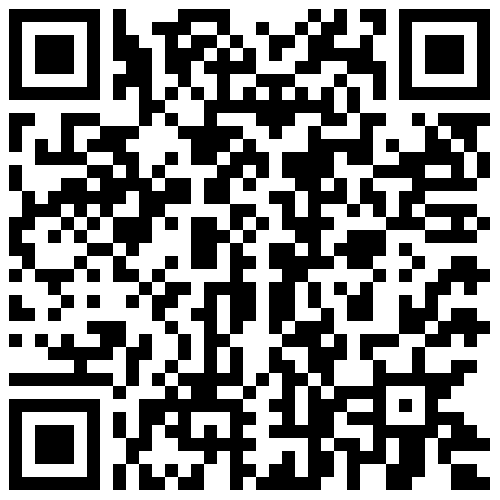 Take Ownership!!!!
#ownmyorg
Did you know?
Student Chair Jolanda Marx specializes in ABA with psychiatric populations…and doesn’t focus on Autism?
How could your interests overlap?  How could you connect with Jolanda?
Did you know?
Jen Gonda, our Public Policy Chair, has research interests in the Theory to Practice Gap?
Are you interested in public Policy? Do you current conduct practice gap research? Do you want to?
Did you know?
Eric Anderson trains Student Teachers as a Supervisor!  He is one of our Marketing and Technology Co-Chairs.
Ron DeMeuesy works for Dublin schools and has been a major advocate for getting all the paraprofessionals in the Special Education department becoming RBT certified. He is also a Marketing and Technology Co-Chair!
Did you know these awesome behavior analysts were so school – focused?  Want to learn more?
Did you know?
Did you know this kind of resource is at your backdoor?  Do you own a business or run a team who need to meet standards?
Professional Standards (incoming Treasurer) Nikki Williams, is an expert in clinical documentation auditing and Quality Assurance!
How do I #ownmyorg
Get involved with the Board on a committee or run for a position
Let your board know if you run into an ethical dilemma, injustice, or area of need
Reach out to your board for contacts and networking

CHALLENGE:
Take some pictures and post this weekend AND over the next year of how you own your org
Meet a speaker
Connect with a colleague
Chat with a board member
Meet a sponsor or exhibitor
Bring up an important issue
How do you introduce Dr. Heward?
Dr. Heward – Evolving Socially relevant behavior analysis
Well he DOES have a student award named after him with one particularly awesome state organization…
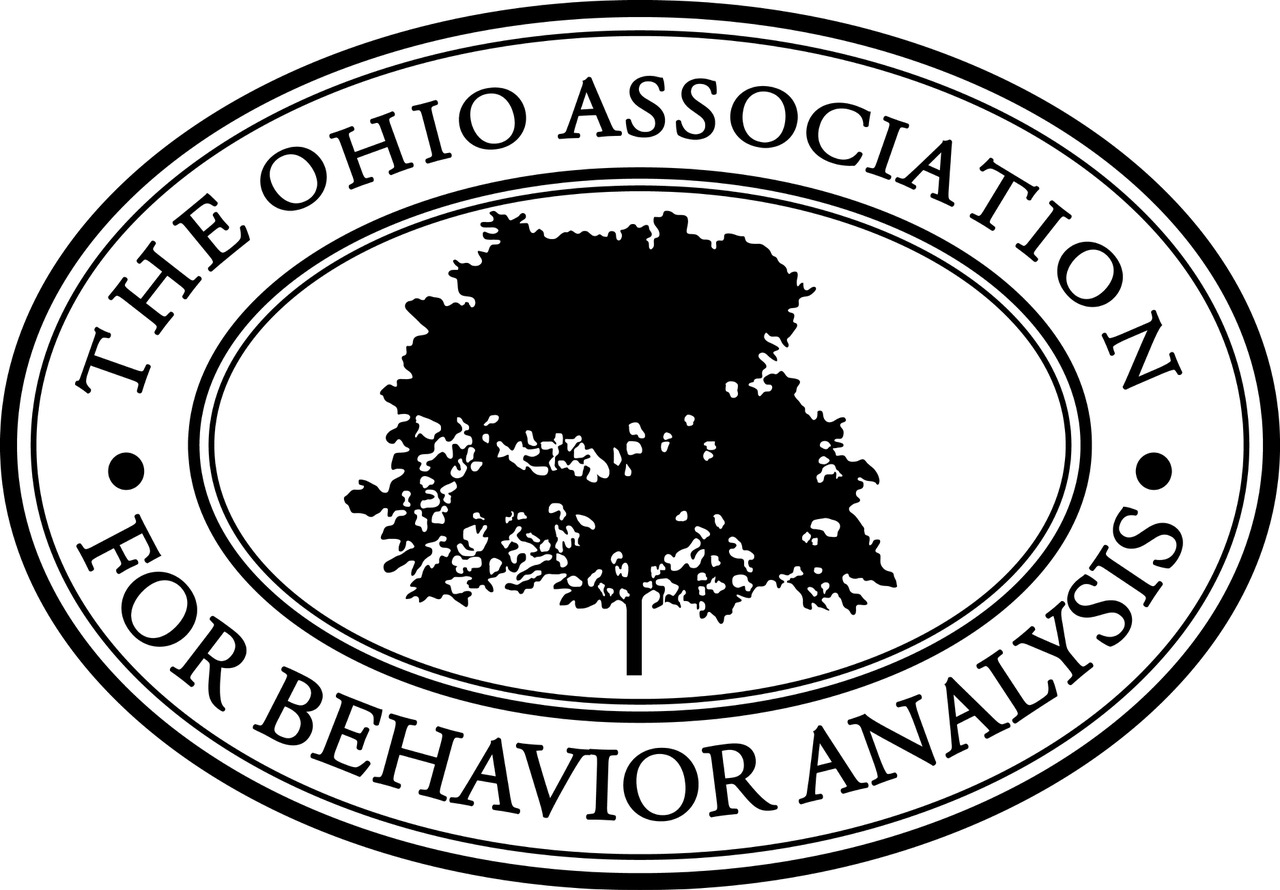 Dr. Heward – Evolving Socially relevant behavior analysis
Has ignited and continued the literature on special education and children’s classroom needs
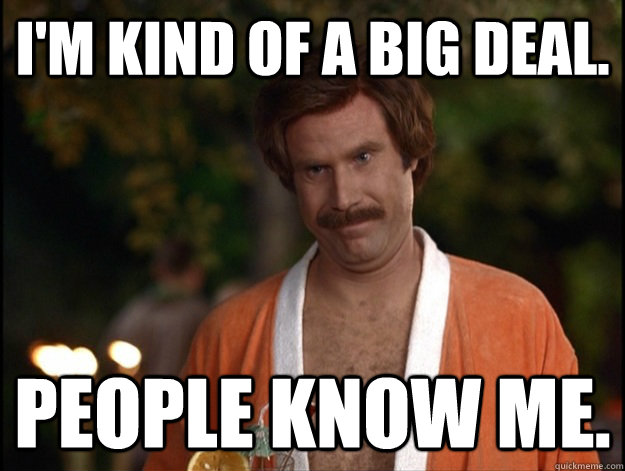 Dr. Heward – Evolving Socially relevant behavior analysis
Is an Ohio State Professor Emeritus
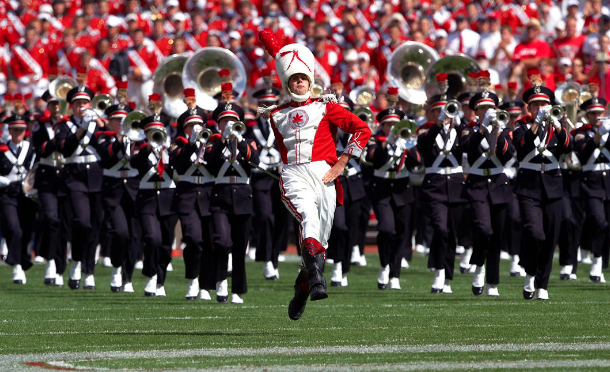 Dr. Heward – Evolving Socially relevant behavior analysis
Presents INTERNATIONALLY!
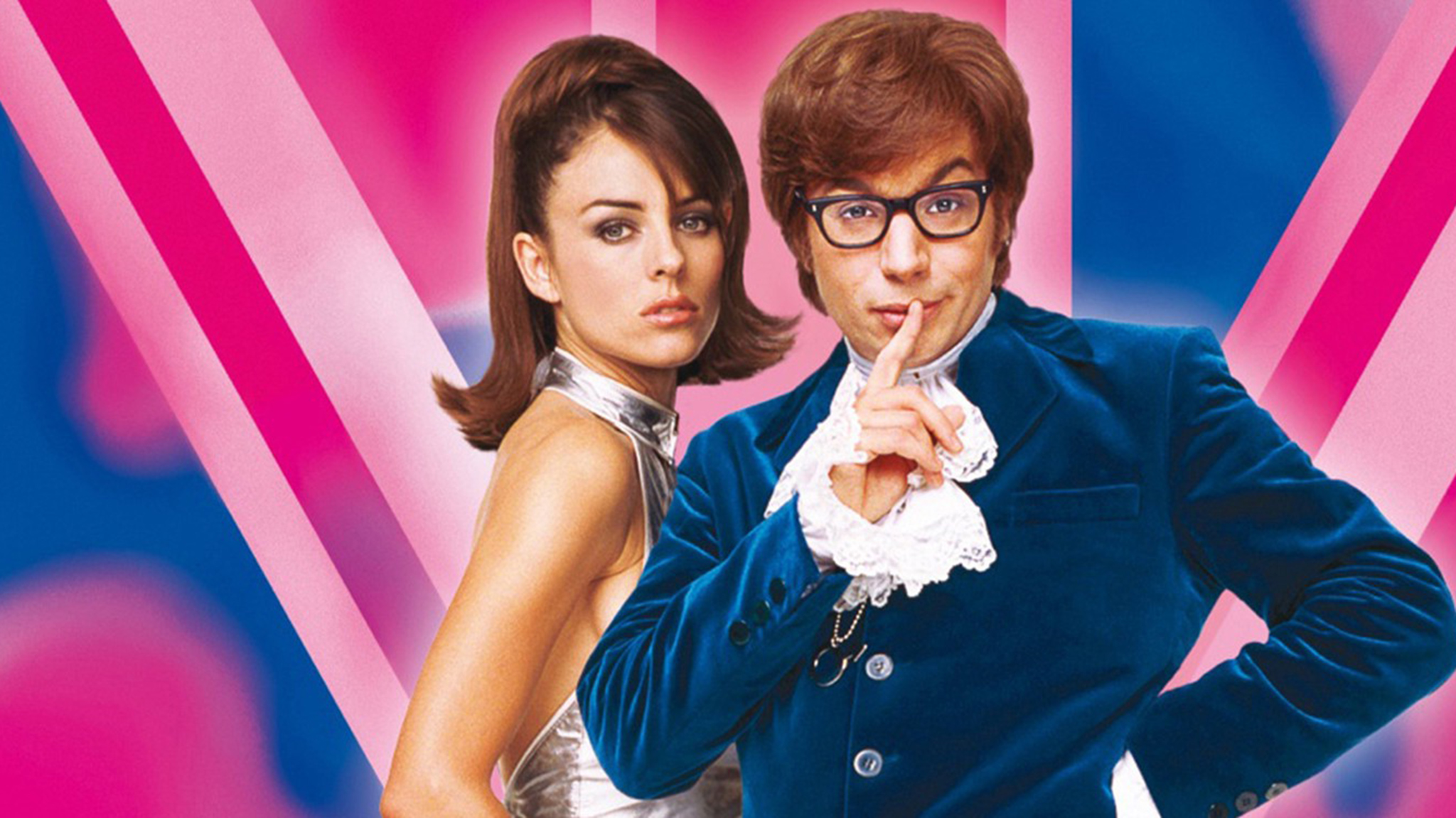 Dr. Heward – Evolving Socially relevant behavior analysis
Revolutionizing special education instruction
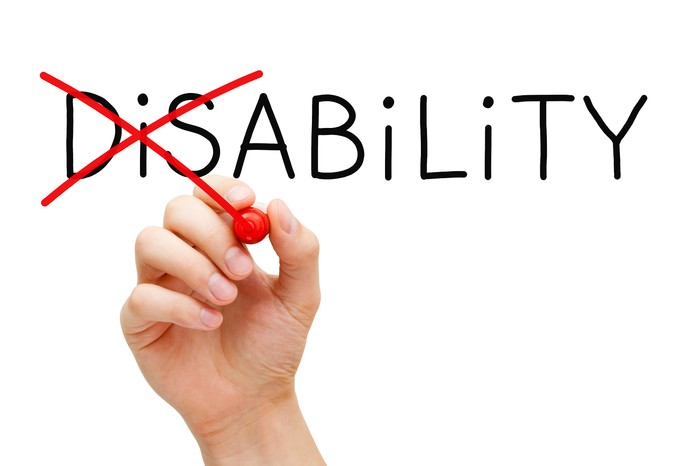 If you have to do the impossible…
Use some of his own research to introduce him!
ASR!  What contribution to BA is the first one you think of when you think of Dr. Heward?
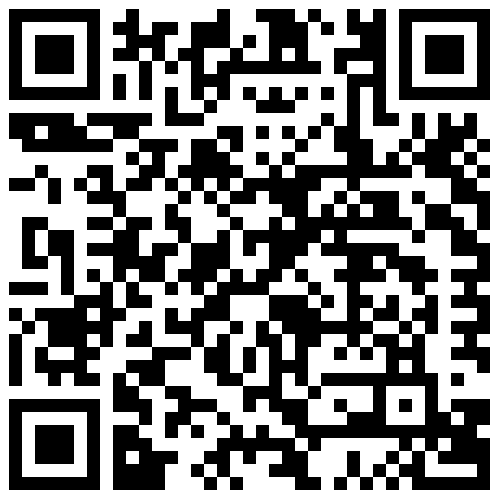 But should that be?
ASR! Which of these did I mention in my presentation?
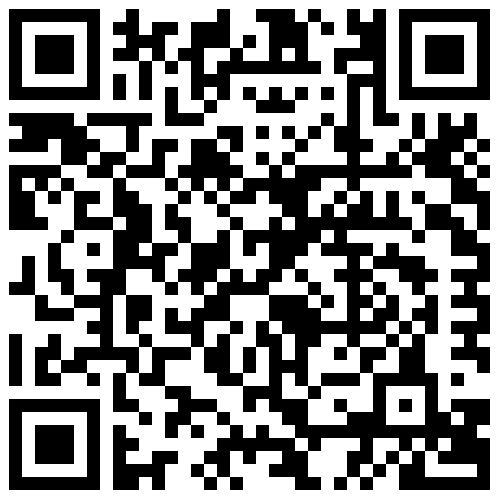